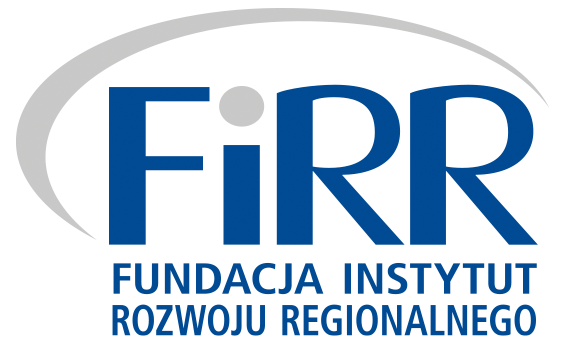 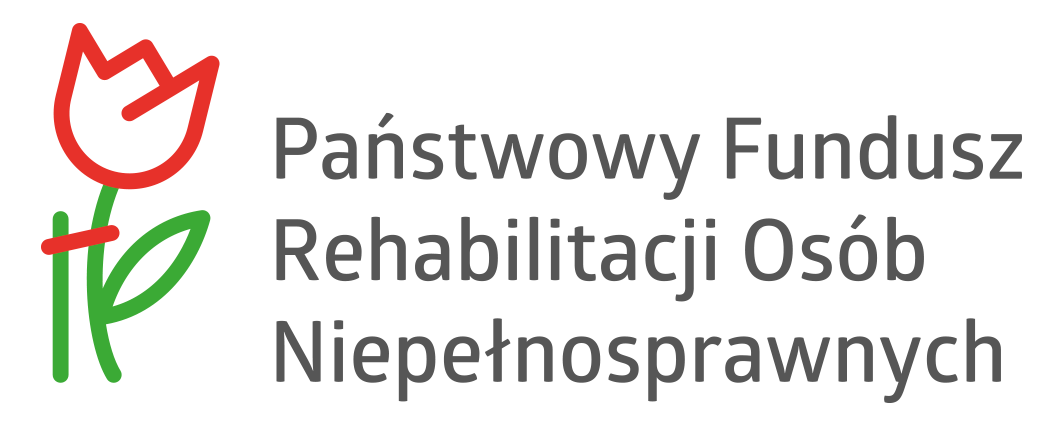 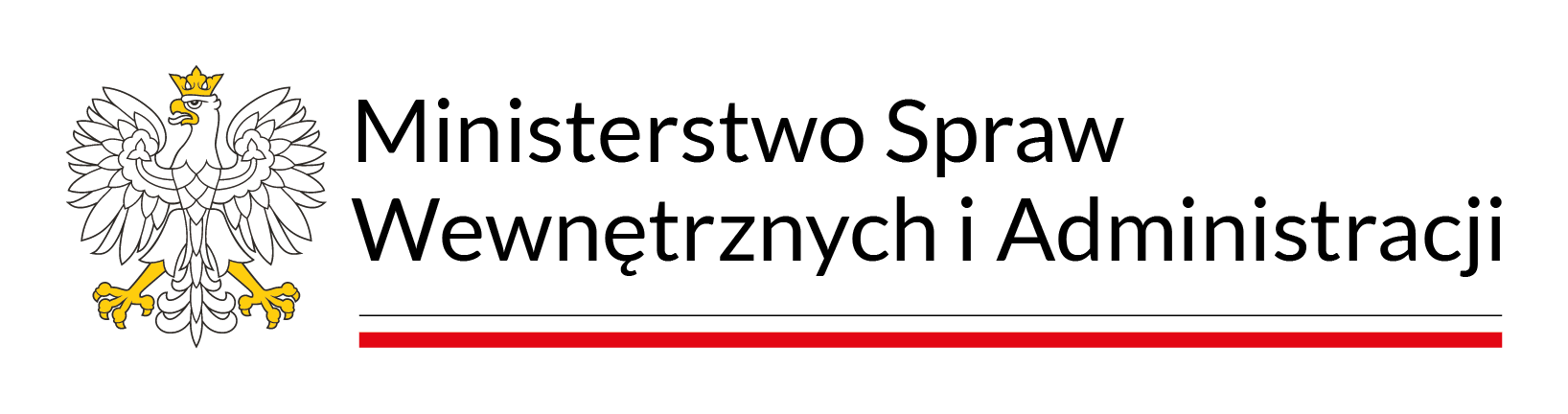 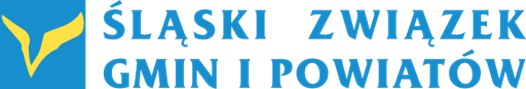 Dostępny samorząd 2.0
Standard dostępności realizacji usług publicznych w jednostkach samorządu terytorialnego
Szkolenie dla kadry zarządzającej jednostek samorządu terytorialnego
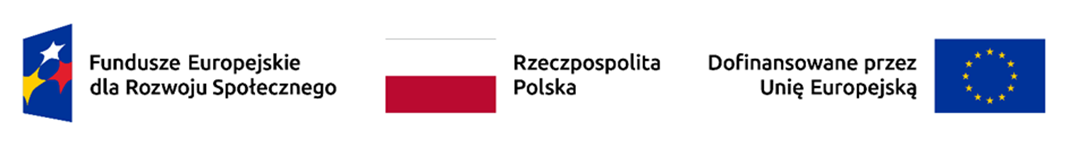 Cel wypracowania „Standardów Dostępności w Samorządzie”
Zapewnienie samorządom terytorialnym bezpłatnego i uniwersalnego kompendium wiedzy na temat podnoszenia dostępności infrastruktury i usług publicznych dla osób ze zróżnicowanymi potrzebami.
Główne założenia
Holistyczne podejście do dostępności: 
Samorząd jako infrastruktura/środowisko fizyczne,
Samorząd jako środowisko cyfrowe,
Samorząd jako dostawca usług publicznych,
Samorząd jako pracodawca.
Wdrożenie zasad projektowania uniwersalnego w jak najszerszym zakresie.
Zgodność Standardów z przepisami powszechnie obowiązującymi (bieżąca aktualizacja treści Standardu w trakcie trwania projektu).
Implementacja i agregacja wypracowanych w ramach poprzedniej perspektywy standardów, np. Standardu dostępnego parku, Modelu Dostępnej Szkoły itp.
Sposoby wdrażania Standardu
Etapowanie działań na rzecz zwiększania dostępności – dochodzenie do dostępności jako proces.
Metody wdrażania rozwiązań wskazanych w Standardach:
Pełne i fragmentaryczne wdrożenie Standardów,
Obligatoryjność i fakultatywność rozwiązań,
Wytyczne i dobre praktyki.
Wdrażanie Standardów w trybie projektowym i pozaprojektowym.
Korzyści wynikające z wdrożenia Standardu Dostępności w Samorządzie
Samodzielne i na zasadzie równości korzystanie przez osoby ze szczególnymi potrzebami  z usług publicznych, w tym przestrzeni publicznej, środków transportu zbiorowego, technologii i systemów informacyjno-komunikacyjnych.
Odpowiedź na zróżnicowane potrzeby zwiększającej się grupy osób ze szczególnymi potrzebami, korzystających z usług publicznych.
Dostępność usług publicznych jako norma.
Budowanie wizerunku JST jako otwartej na klienta z różnymi potrzebami i skutecznie realizującej usługi publiczne.
5
[Speaker Notes: samodzielne korzystanie przez osoby ze szczególnymi potrzebami  z usług publicznych;
odpowiedź na zróżnicowane potrzeby zwiększającej się grupy osób ze szczególnymi potrzebami;
dostępność usług publicznych stanie się normą;
JST otwarta na klienta z różnymi potrzebami.]
Obszary
Dostępność informacyjno-komunikacyjna usług publicznych
Dostępność cyfrowa usług publicznych
Obsługa klienta ze zróżnicowanymi potrzebami, ze szczególnym uwzględnieniem osób z niepełnosprawnościami
Dostępność infrastruktury jednostek samorządu terytorialnego
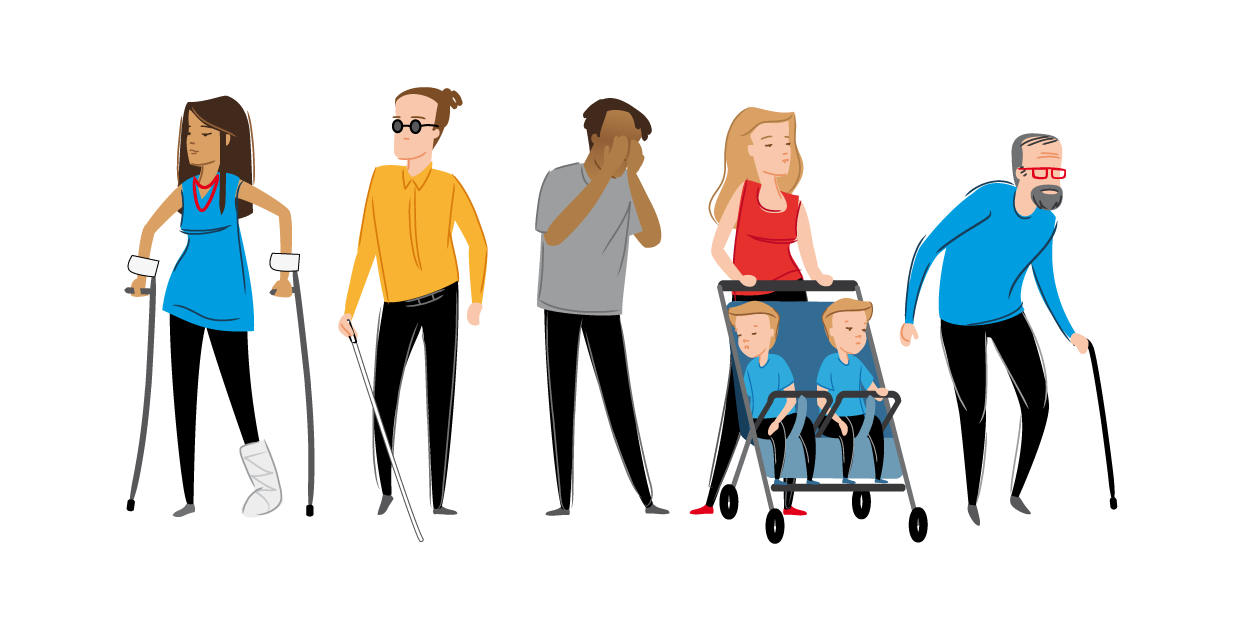 Dostępność informacyjno-komunikacyjna i cyfrowa usług publicznych
Dostępność serwisów internetowych
Dostępność aplikacji desktopowych, mobilnych i webowych
Dokumenty elektroniczne
Informacja drukowana
Informacja ustna
Informacja odręczna
Gabloty, tablice, banery, telebimy 
Nagrania audio, wideo
Audio-wideo na żywo
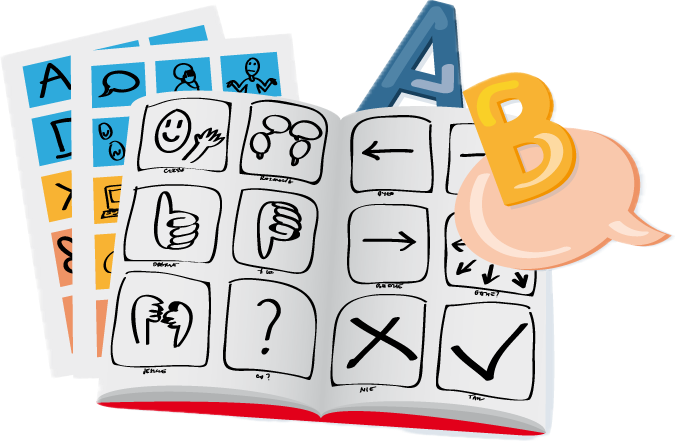 Obsługa klienta ze zróżnicowanymi potrzebami, ze szczególnym uwzględnieniem osób z niepełnosprawnościami
Obsługa klienta ze zróżnicowanymi potrzebami:
w zakresie mowy i słuchu,
w zakresie wzroku,
z trudnościami poznawczymi i społecznymi, 
w kryzysie psychicznym,
z niepełnosprawnością intelektualną,
w zakresie narządów ruchu.
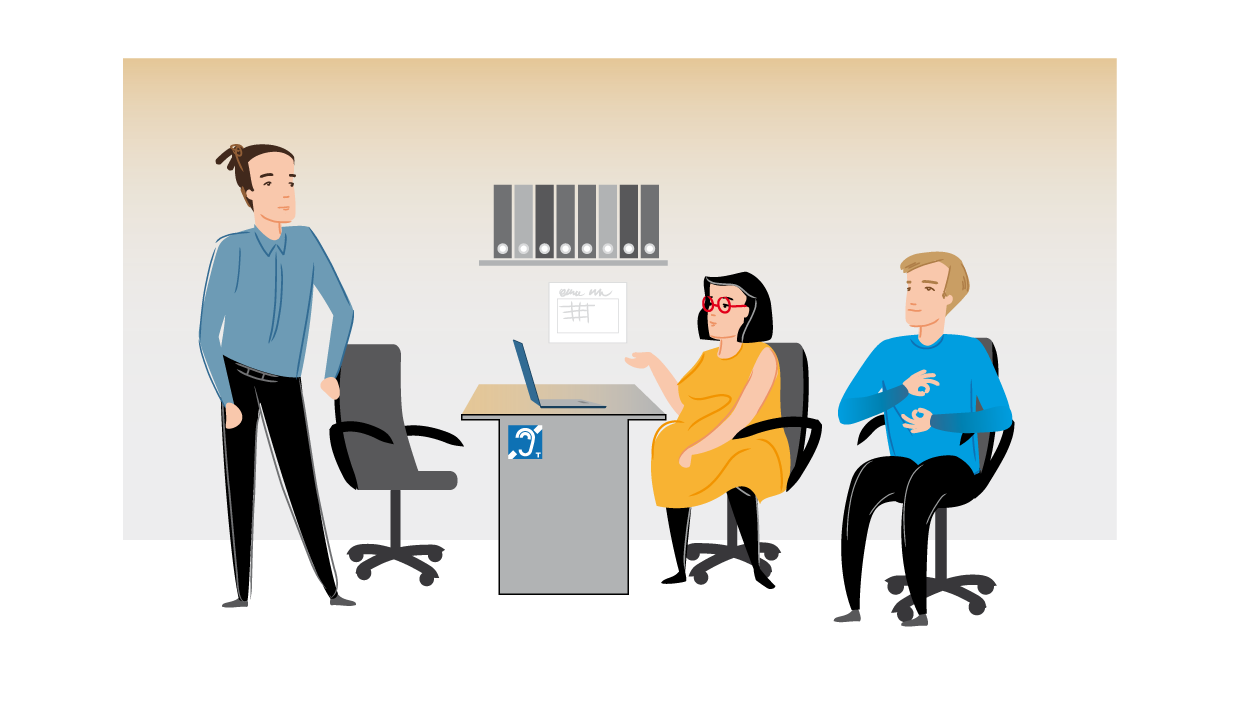 Zatrudnianie osób ze zróżnicowanymi potrzebami w JST
Rekrutacja
Adaptacja środowiska pracy
Uprawnienia i obowiązki pracownika
Uprawnienia i obowiązki pracodawcy
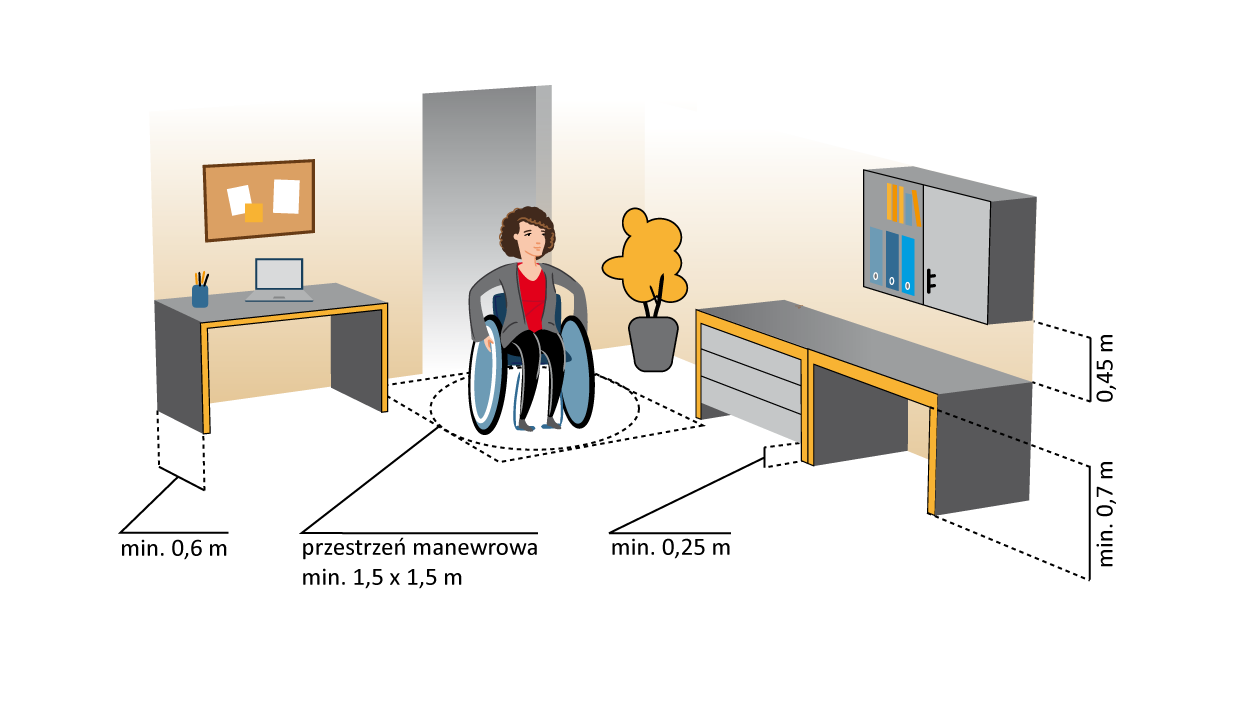 Dostępność infrastruktury jednostek samorządu terytorialnego
Zapewnianie dostępności budynków na podstawie zapisów Standardu. Dlaczego przepisy prawa nie wystarczą?
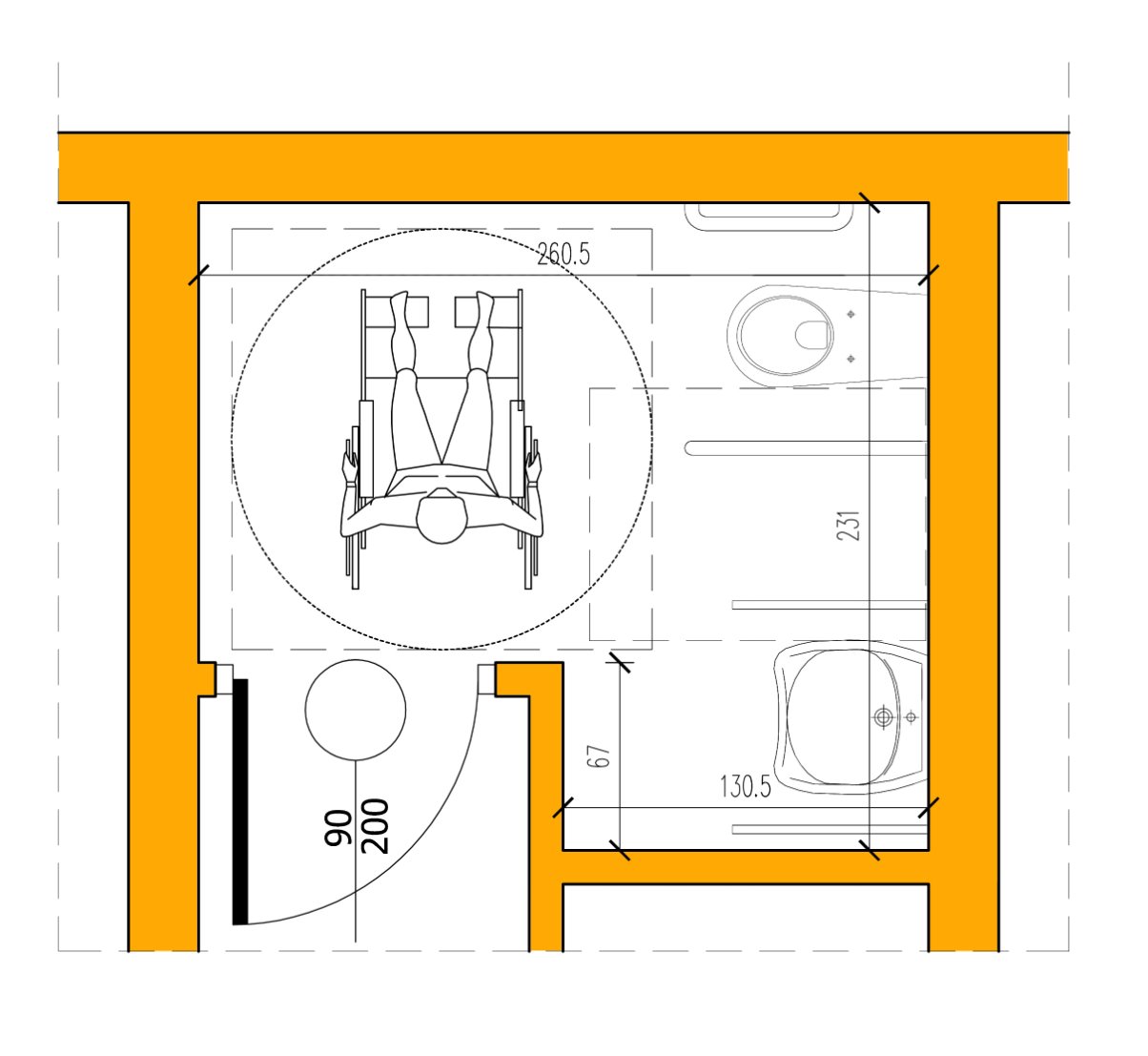 Powierzchnia manewrowa ?​
Drzwi bez progu +
Miska ustępowa i umywalka +
Uchwyty ułatwiające korzystanie z urządzeń higieniczno-sanitarnych +
Jak rozpocząć pracę ze Standardem w zakresie dostępności architektonicznej?
Budowa nowych obiektów – zbiór wytycznych dla projektantów​
Istniejące placówki - dostosowanie jako proces, a nie rewolucja ​
Profesjonalny audyt dostępności:​
ocena stanu faktycznego obiektu​,
priorytetyzacja zadań​.
Plan Działań na Rzecz Poprawy Zapewniania Dostępności
Wybiórcze stosowanie zapisów Standardu
Stosowanie rozwiązań przewidzianych w Standardzie podczas bieżących remontów
Zakup wyposażenia z uwzględnieniem zapisów Standardu
Zalety przeprowadzenia audytu dostępności
Ustalenie rzeczywistego stopnia dostosowania obiektu
Zaplanowanie procesu dostosowania na bazie rzeczywistych potrzeb
Uniknięcie powstania nowych, często nieodwracalnych barier
Uniknięcie kilkukrotnego wydatkowania funduszy na to samo zadanie
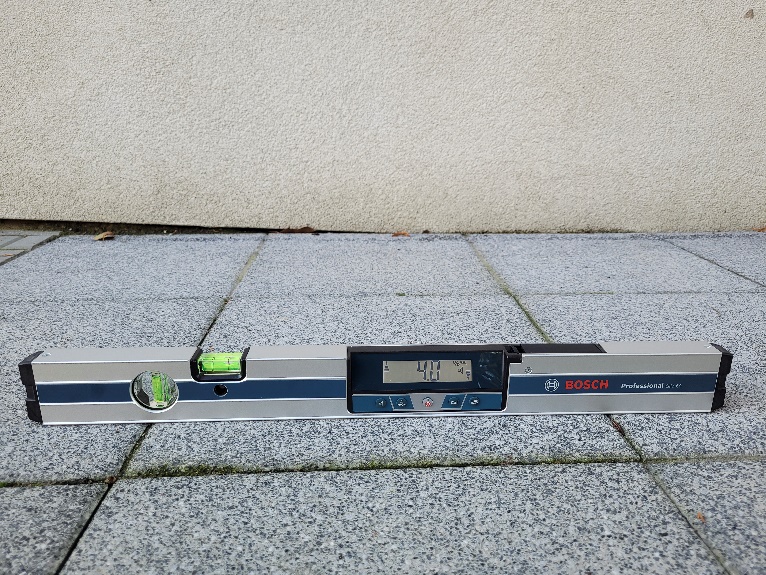 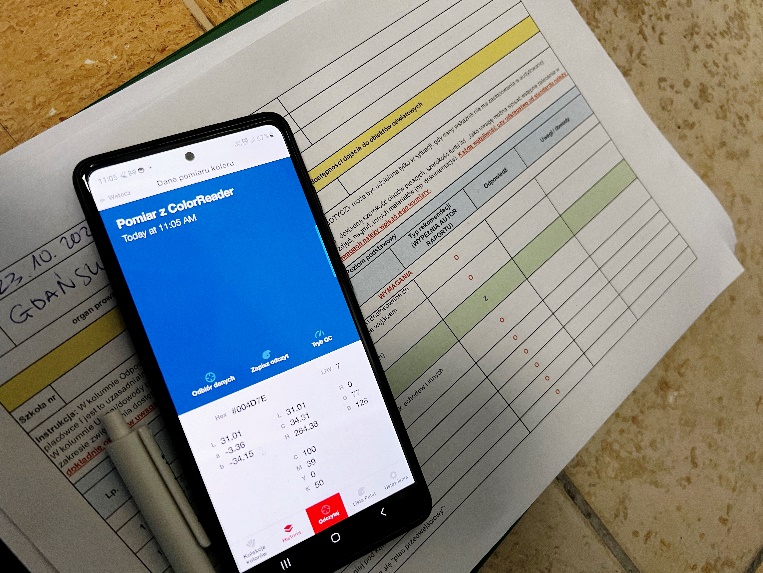 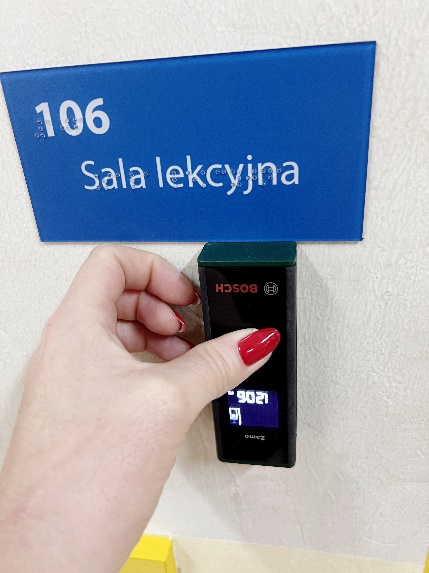 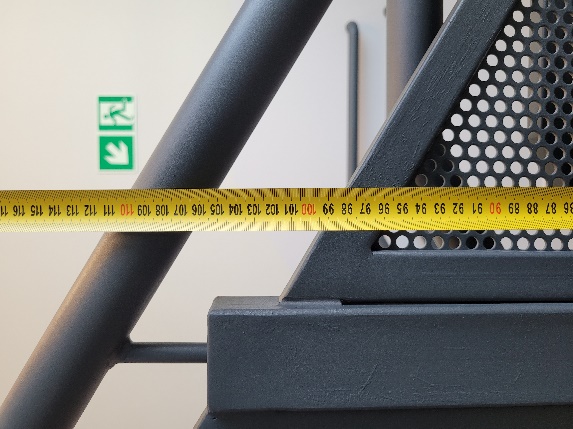 Dostępność transportu zbiorowego (1/2)
Dostępność obiektów transportu zbiorowego
Dostępność informacji w obiektach związanych z transportem
Przystanki transportu zbiorowego
Dostępność pojazdów transportu zbiorowego 
Dostępność informacji we wnętrzu oraz na zewnątrz pojazdu
Dostępność ewakuacji
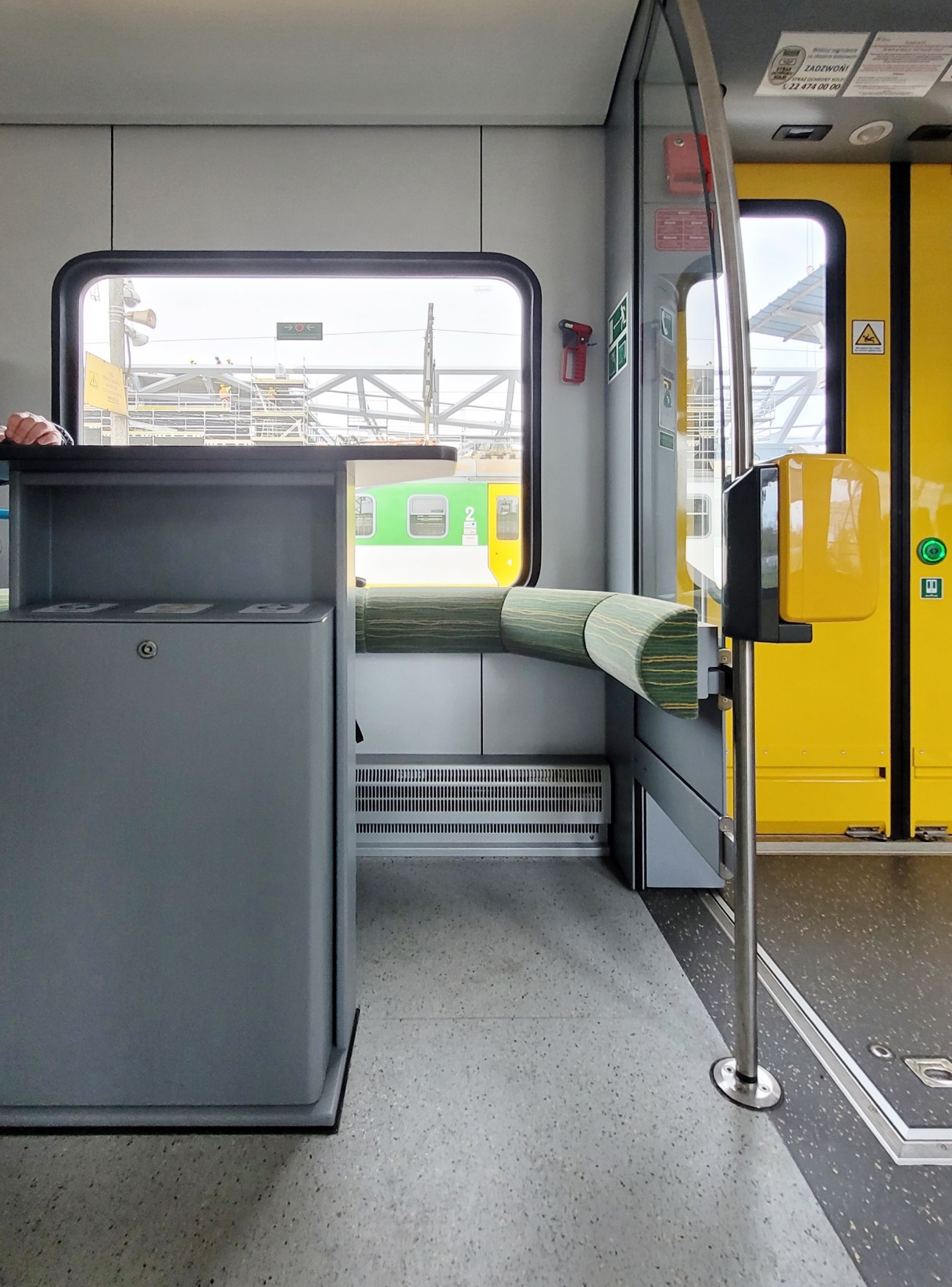 Dostępność transportu zbiorowego (2/2)
Inne środki transportu
Transport wodny (statki/tramwaje wodne/promy)
Kolej linowa
Parkingi i miejsca postojowe
Miejsca postojowe
Parkingi/strefy parkingowe (w tym płatne strefy parkingowe)
Miejsca czasowego postoju
Parkingi wielokondygnacyjne
Punkty ładowania pojazdów elektrycznych
Pobór opłat
Dostępność przestrzeni zewnętrznej (1/2)
Dostępność parkingów i miejsc postojowych 
Ciągi piesze – wymogi ogólne
Ciągi piesze – przejścia dla pieszych
Place
Ciągi komunikacyjne wielofunkcyjne
Fakturowe oznaczenia nawierzchni (FON/TGSI)
Ciągi piesze – mała architektura i wyposażenie dodatkowe
Remonty, konserwacja oraz utrzymanie ciągów pieszych
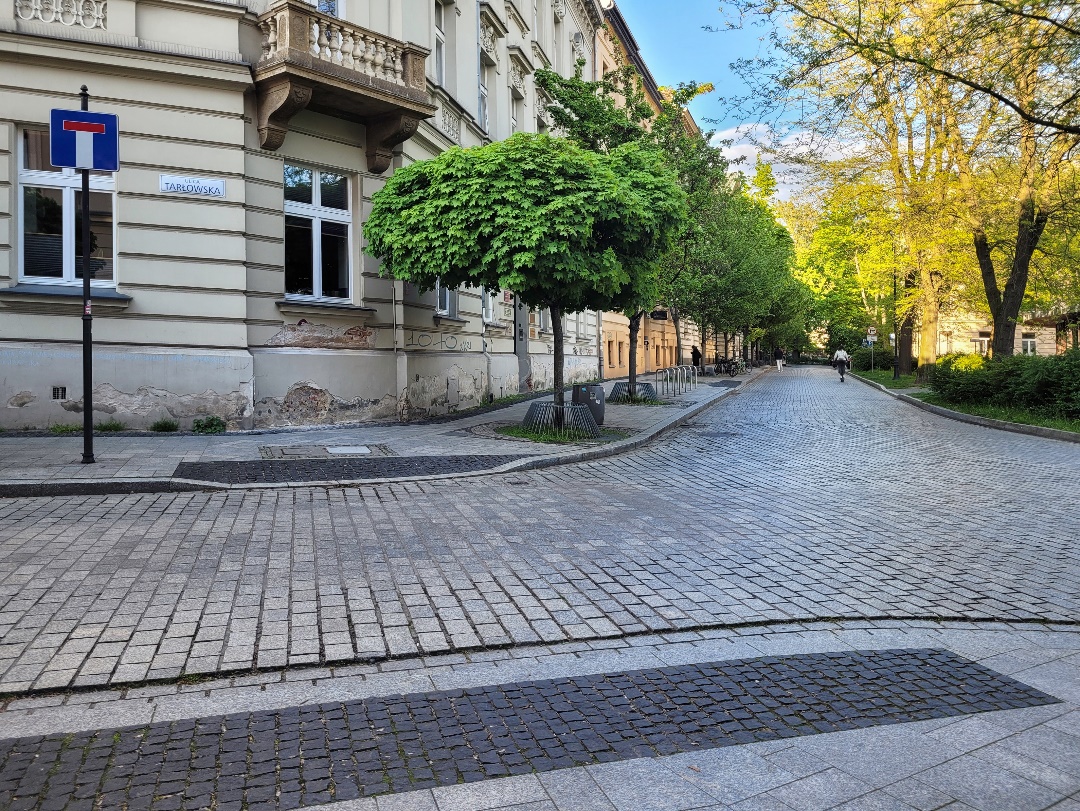 Dostępność przestrzeni zewnętrznej (2/2)
Dostępność obiektów zewnętrznych – wymogi szczegółowe
Lokalizacja obiektu
Dostępność wejścia na teren obiektu
Zagospodarowanie terenu obiektu
Obiekty rekreacyjne i sportowe
Dostępność infrastruktury towarzyszącej terenom o charakterze przyrodniczym
Place targowe
Cmentarze komunalne
Organizacja wydarzeń plenerowych – wymogi infrastrukturalne
Dostępność ewakuacji przestrzeni zewnętrznych
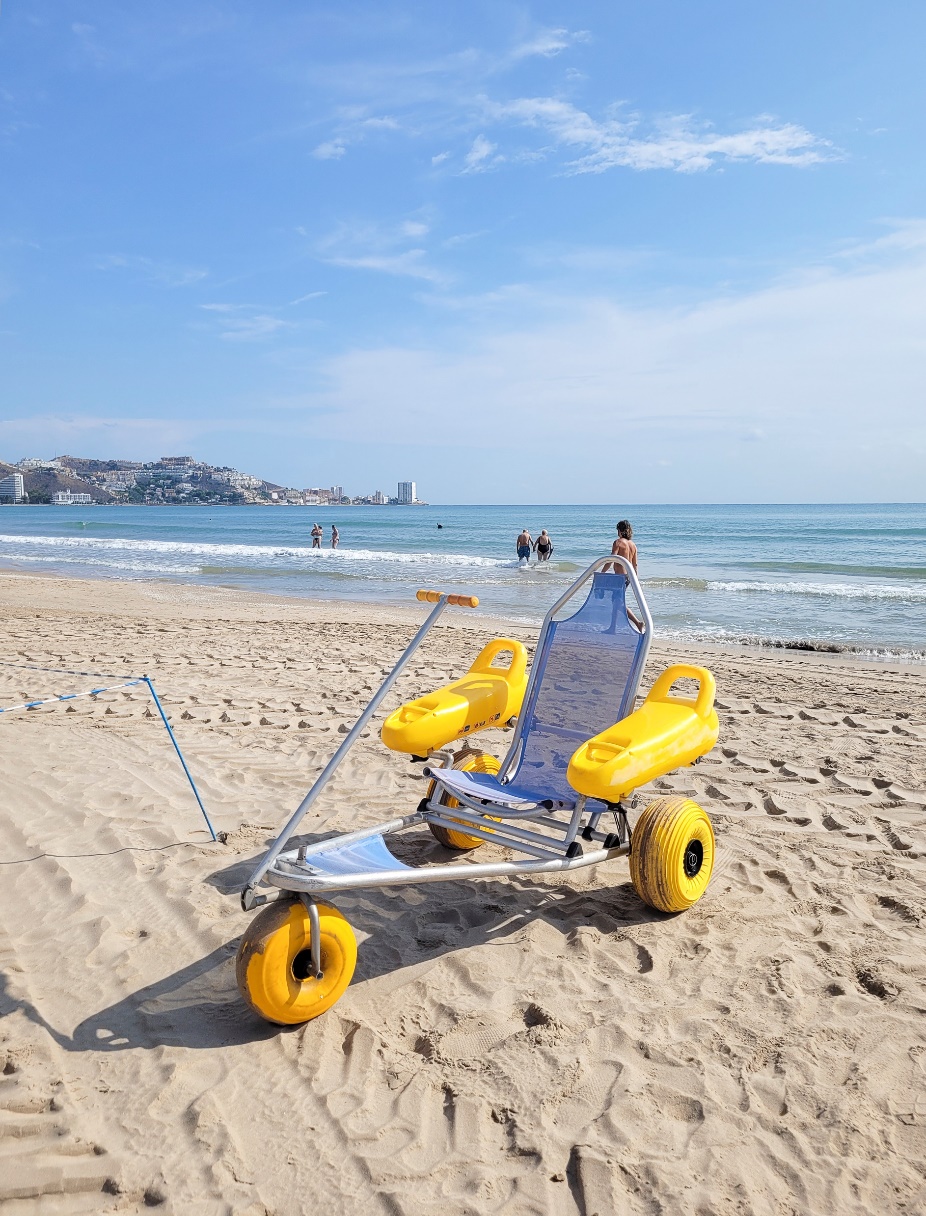 Dostępność budynków użyteczności publicznej (1/6)
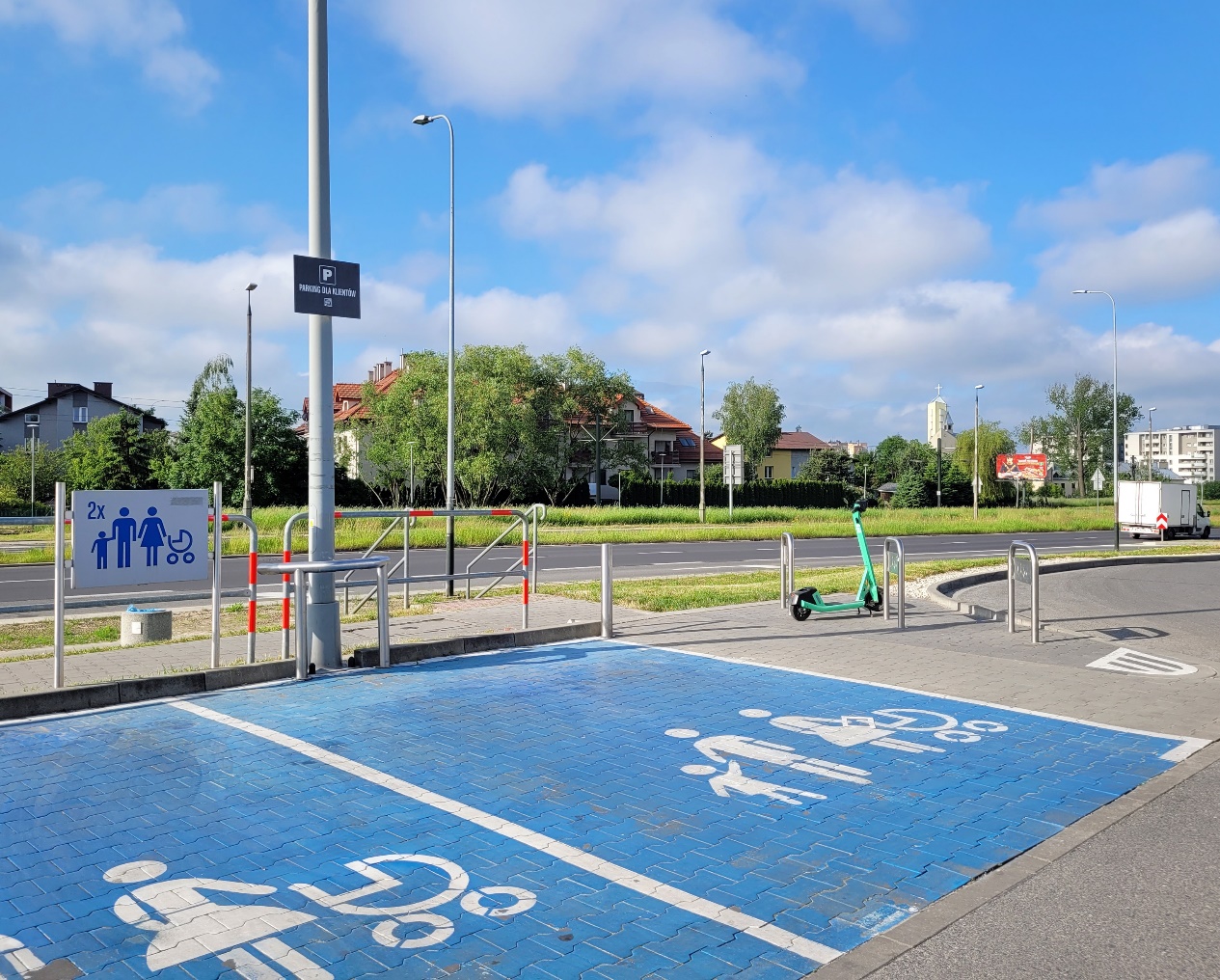 Dostępność dojścia do budynku
Lokalizacja obiektu
Strefa parkingów
Otoczenie budynku użyteczności publicznej
Dostępność budynków użyteczności publicznej (2/6)
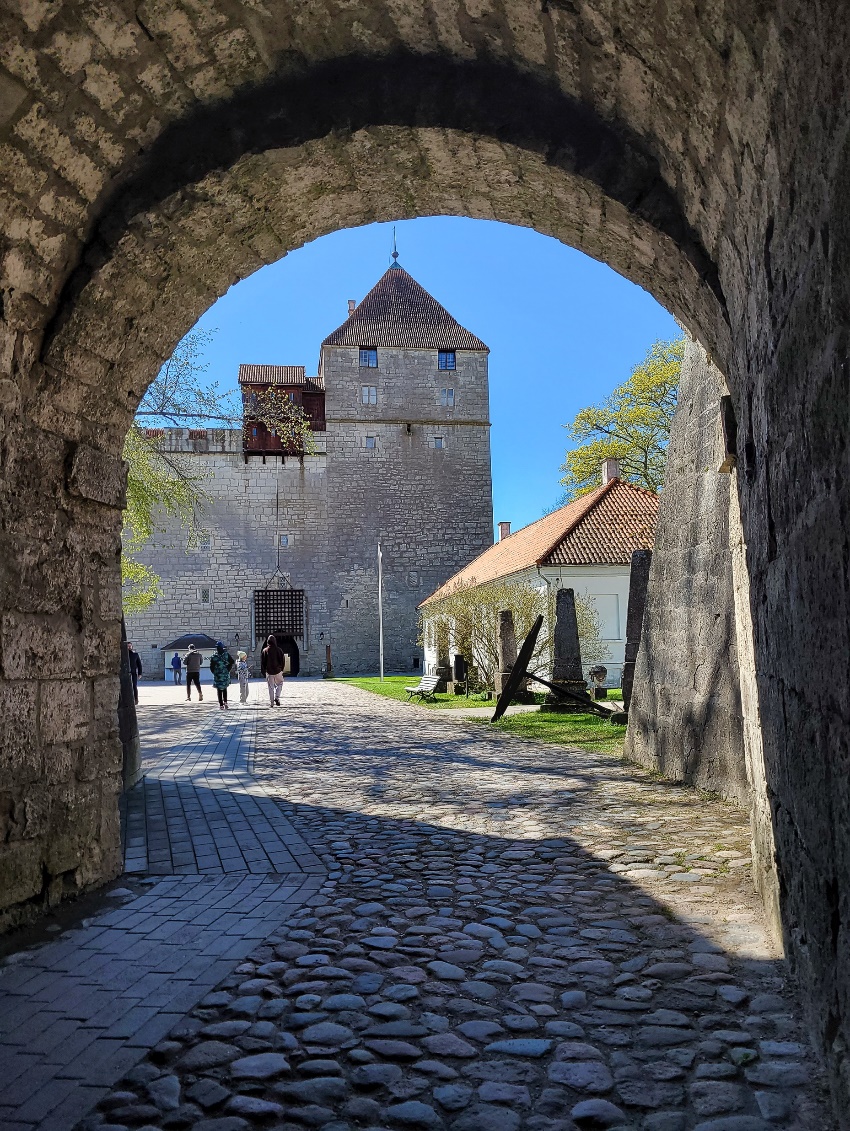 Dostępność wejścia do budynku
Parametry ogólne wejścia do budynku
Zewnętrzna strefa wejścia do budynku
Wewnętrzna strefa wejścia do budynku
Informacja wizualna, dotykowa i/lub dźwiękowa
Dostępność budynków użyteczności publicznej (3/6)
Dostępność komunikacji poziomej
Ogólne parametry komunikacji poziomej
Korytarze
Informacja wizualna, dotykowa i/lub dźwiękowa
Oświetlenie komunikacji poziomej
Akustyka komunikacji poziomej
Wyposażenie komunikacji poziomej
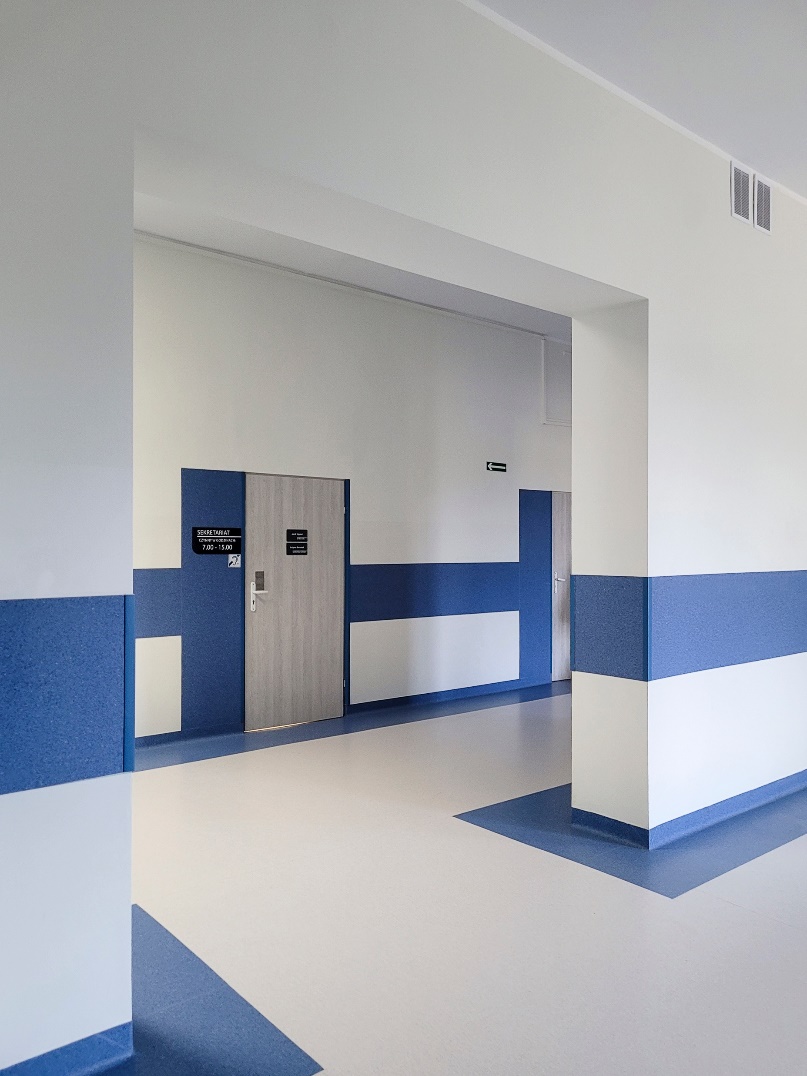 Dostępność budynków użyteczności publicznej (4/6)
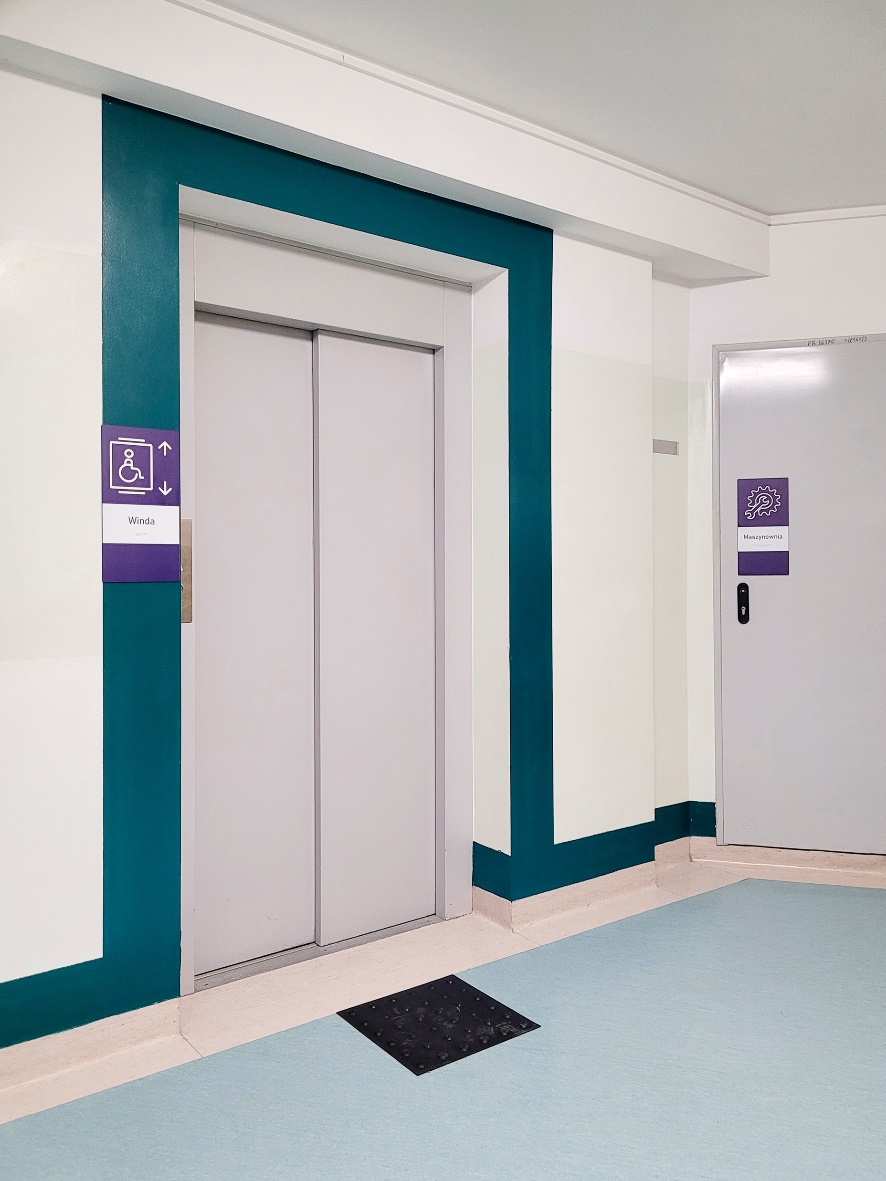 Dostępność komunikacji pionowej
Parametry ogólne komunikacji pionowej
Schody wewnętrzne
Schody ruchome
Pochylnie wewnętrzne
Wewnętrzne urządzenia transportu pionowego
Dostępność budynków użyteczności publicznej (5/6)
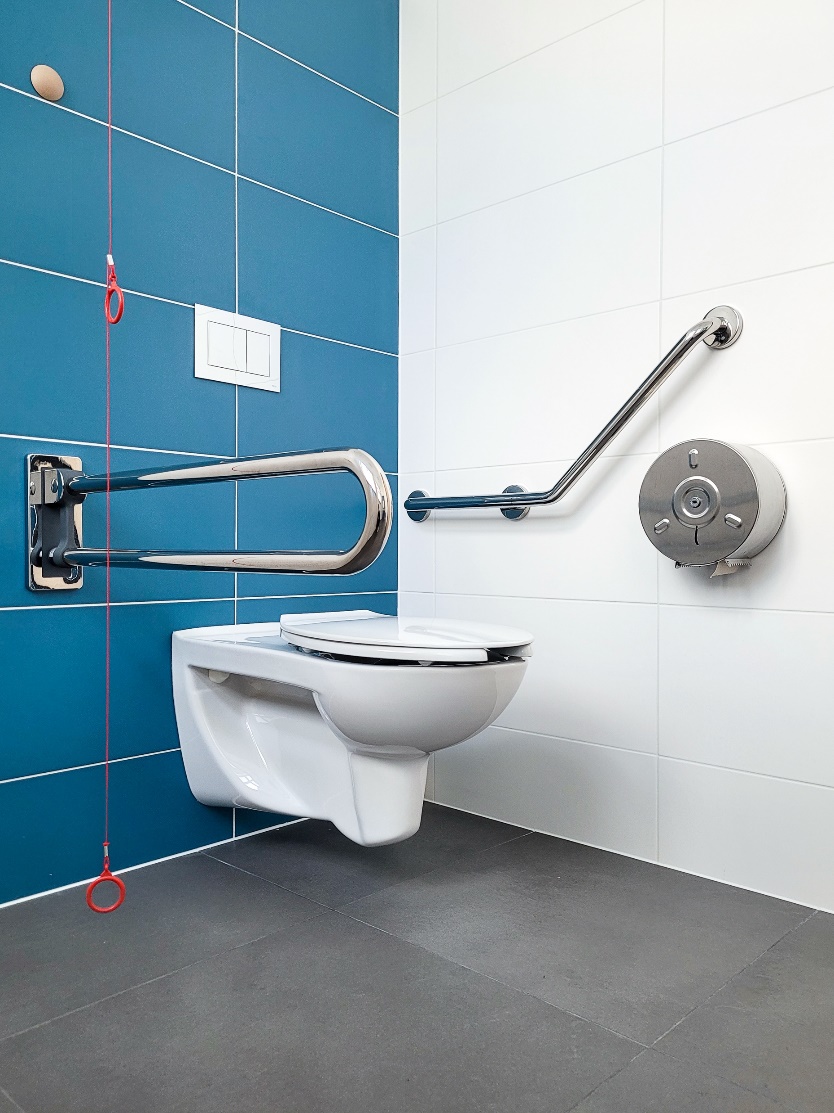 Dostępność pomieszczeń
Parametry ogólne dostępności pomieszczeń
Parametry dostępności pomieszczeń oraz ich wyposażenia – wymogi szczegółowe
Funkcje dodatkowe
Wydarzenia tymczasowe w budynkach – wymogi infrastrukturalne
Dostępność budynków użyteczności publicznej (6/6)
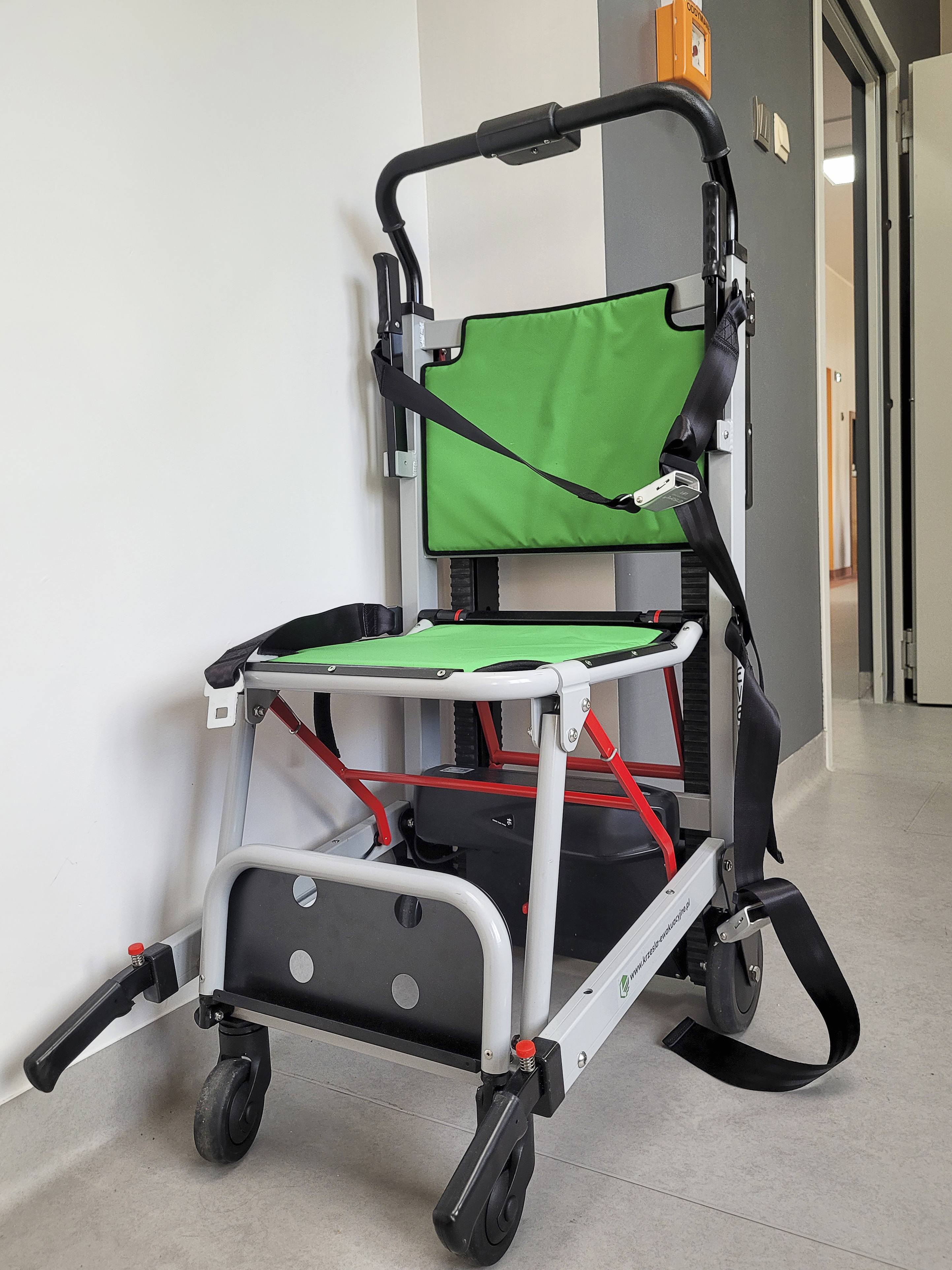 Dostępność ewakuacji w budynkach użyteczności publicznej
Instrukcja bezpieczeństwa pożarowego
Szkolenia pracowników obiektu
Wyposażenie w urządzenia technicznego wsparcia ewakuacji
Drogi ewakuacji
Pomieszczenia/miejsca oczekiwania na ewakuację
Materiały dodatkowe (1/2)
Samorząd bez barier – poradnik (edycja zaktualizowana)
Obowiązki jednostek samorządu terytorialnego związane z zapewnianiem dostępności
Planowanie i monitorowanie działań na rzecz utrzymania i poprawy dostępności (działalność koordynatora dostępności, audyty dostępności/autodiagnoza, raport o stanie dostępności, plan działań na rzecz poprawy zapewniania dostępności, ewaluacja działań)
Aspekty zapewniania dostępności usług publicznych w procedurach wewnętrznych samorządu terytorialnego
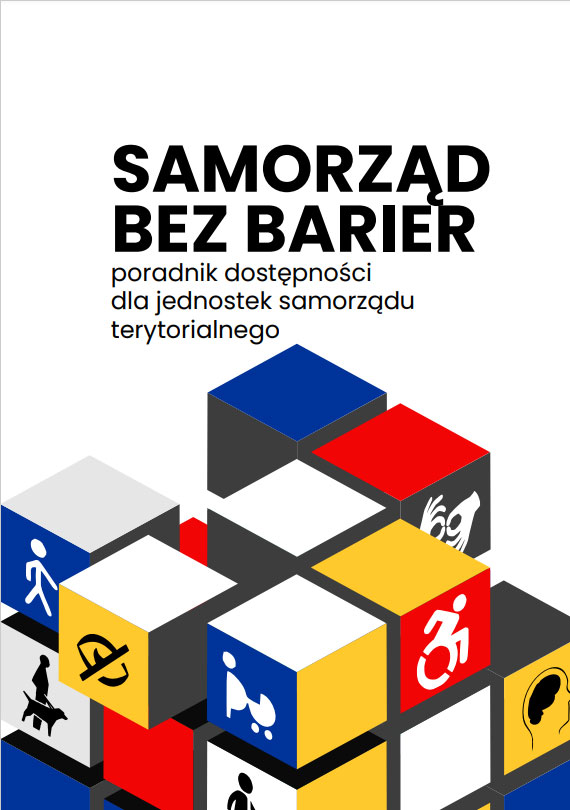 Materiały dodatkowe (2/2)
Karty dostępności usług publicznych
Listy kontrolne
Matryce audytowe 
Bogaty materiał ilustrujący prezentowane w Standardzie zagadnienia
Dobre praktyki
Dziękujemy za uwagę!
Fundacja Instytut Rozwoju Regionalnego
E-mail: biuro@firr.org.pl
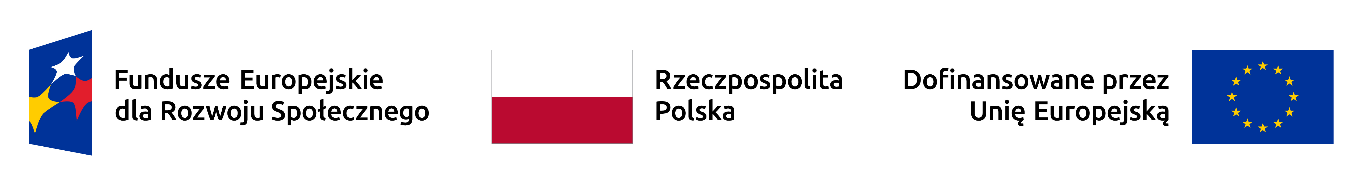 Wykorzystane materiały graficzne
Tytułowy slajd wykorzystuje grafiki zaprojektowane przez Freepik.